Delivering Marine Information Infrastructure (SDI) to Ports
Dr Mike OsborneOceanWise Ltd
1
Contents
What is a Maritime Information Infrastructure
Importance of Data Management
Role of GIS
Focus on Workflow
Some Use Cases
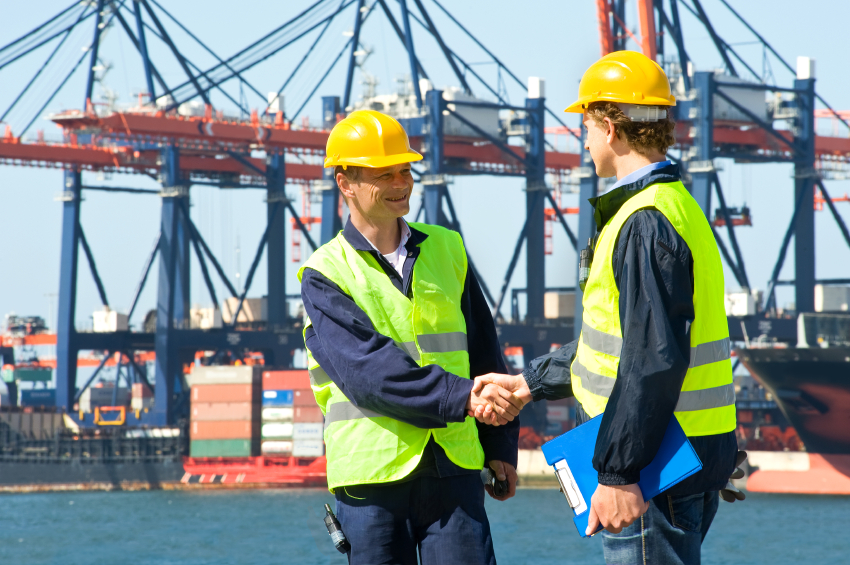 2
[Speaker Notes: Last year I explained the term interoperability and how it can be achieved, reinforced the importance of data management and introduced the concept of a MII.

This year I will look at MII in detail, how it can implemented and provide examples of where it is delivering tangible benefits.

The presentation acts an introduction to some of the talks later in the day. 

Oh – and bang on about the importance of data management but what else did you expect!]
Open Standards & Common Data Management Systems
Shared Technologies & Services
SDI Domains:
Usually thought to operate at global regional and national levels
No reason why SDI principles cannot operate at organisational or enterprise level with many benefits
SDI participants build SDI from ground up
3
Maritime Information Infrastructure
Definition:
A framework to connect disparate systems, data and data types, and make these readily accessible
Data can be linked using location as the common factor
Built around SDI components i.e.People, Standards, ICT and Data
Requires open standards & systems
Implements core data management principles
Instills ‘lean’ processes & workflows
Shared Technologies & Services
Open Systems / Programmable Interfaces
ADO Interfaces / Web & Proxy Services
Open Standards & Common Data Management System
4
[Speaker Notes: ADO – ActiveX Data Objects]
Maritime Information Infrastructure
Base Mapping
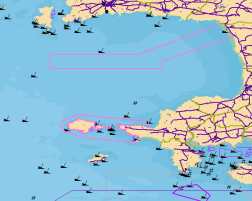 Shared Technologies & Services
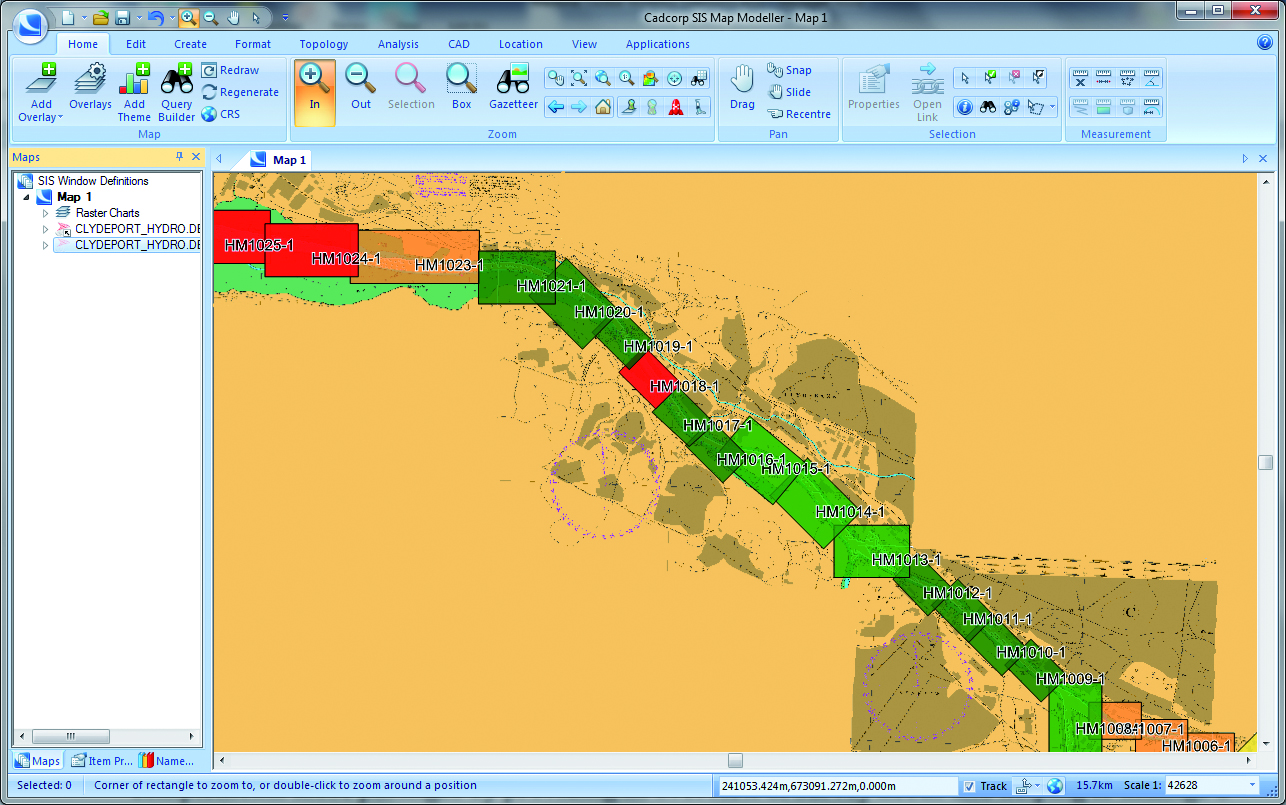 Situation Awareness
Productivity Tools
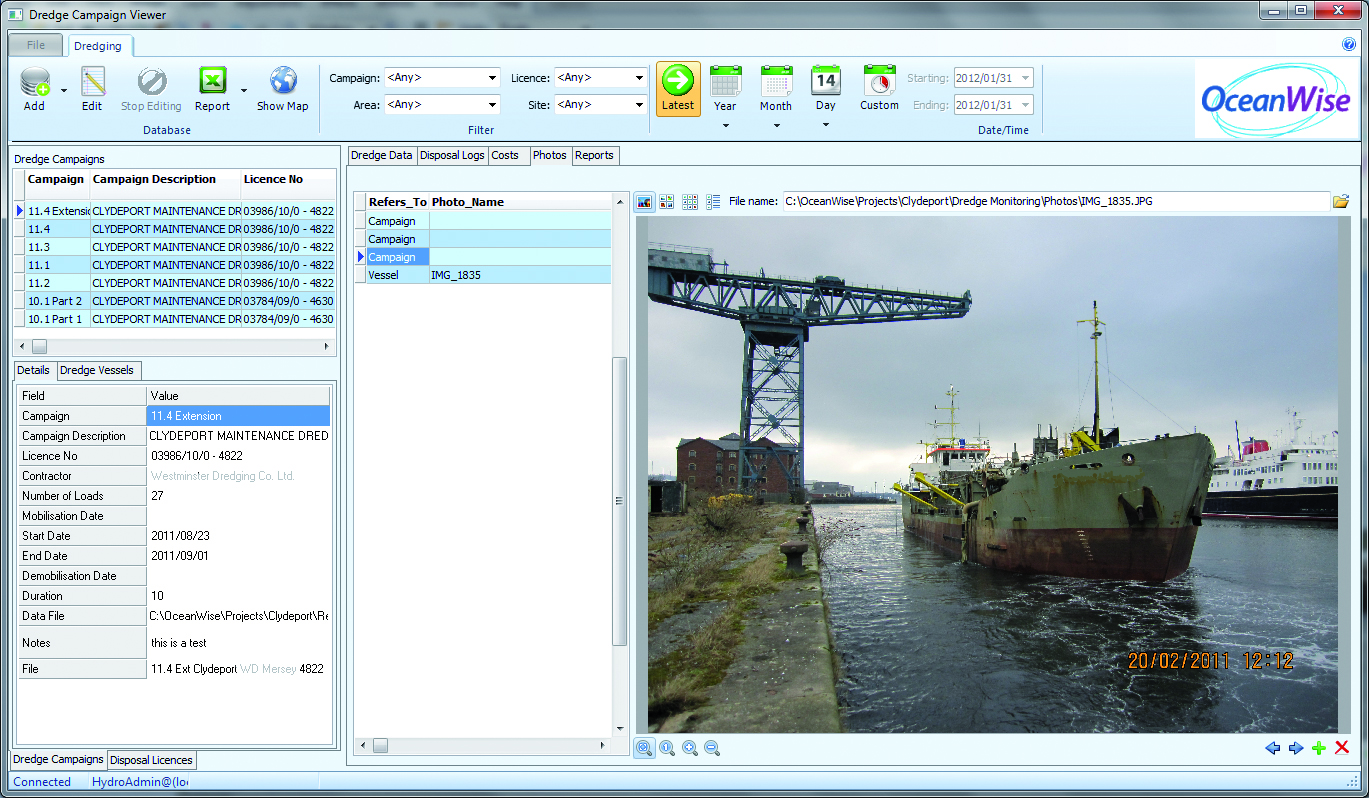 Operational Data
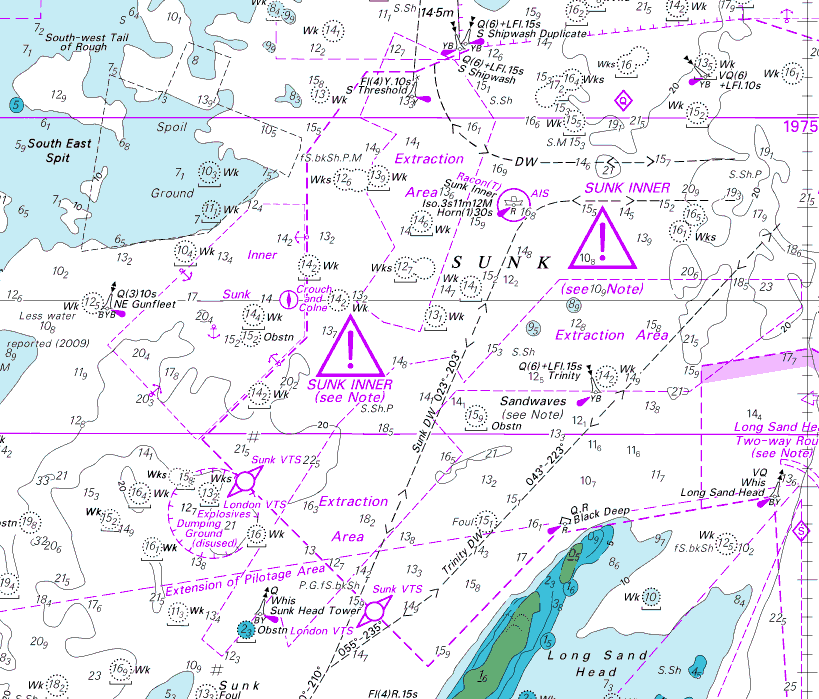 Compliance & Reporting
Hydrographic Survey
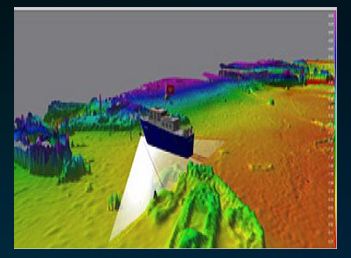 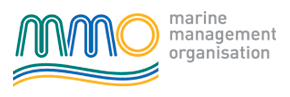 Open Systems / Programmable Interfaces
ADO Interfaces / Web & Proxy Services
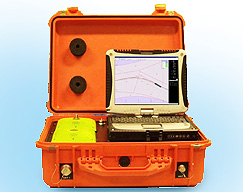 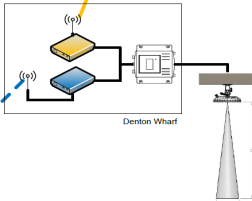 Portable Pilot Unit
Tidal & Env. Monitoring
VTS Display
Vessel Tracking
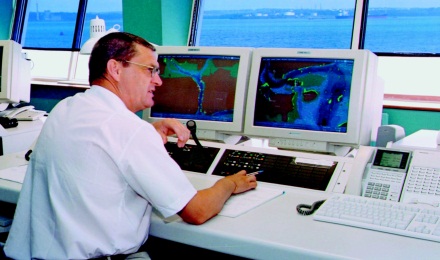 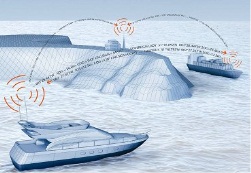 Open Standards & Common Data Management System
5
[Speaker Notes: ADO – ActiveX Data Objects]
Importance of Data Management
Ensures the effective running of business functions and processes by providing ready access to fit for purpose data and information 

Implements principles and processes that identify, controls and maintains the supply of data and information in accordance with current industry best practice

And is a prerequisite for all SDIs
Requires constant vigilance and effort:
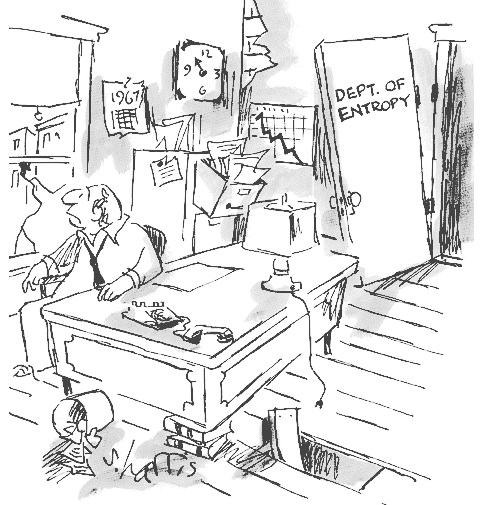 Source: sciphilos.info
6
The Role of GIS
GIS is an essential enabler within the information infrastructure
Has to be ‘open’ and part of a wider data strategy and management system to be effective
Provides a platform on which to build functionality
Should be integral to everyday workflowsand processes
GIS is not a monster –make it work for you!
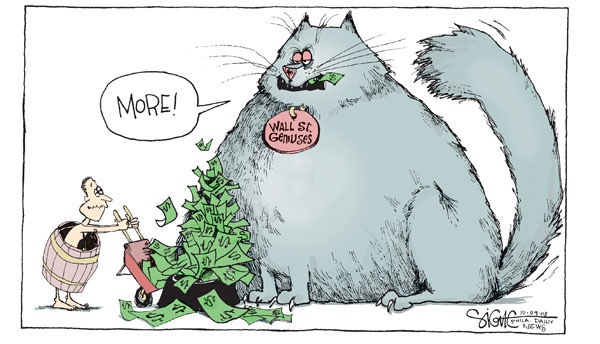 GIS
7
[Speaker Notes: Avoid the cartoon – GIS works for you, not the other way round, although this is often how it is perceived.]
Focus on Workflow
Base Mapping
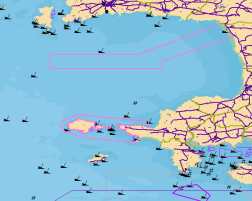 Shared Technologies & Services
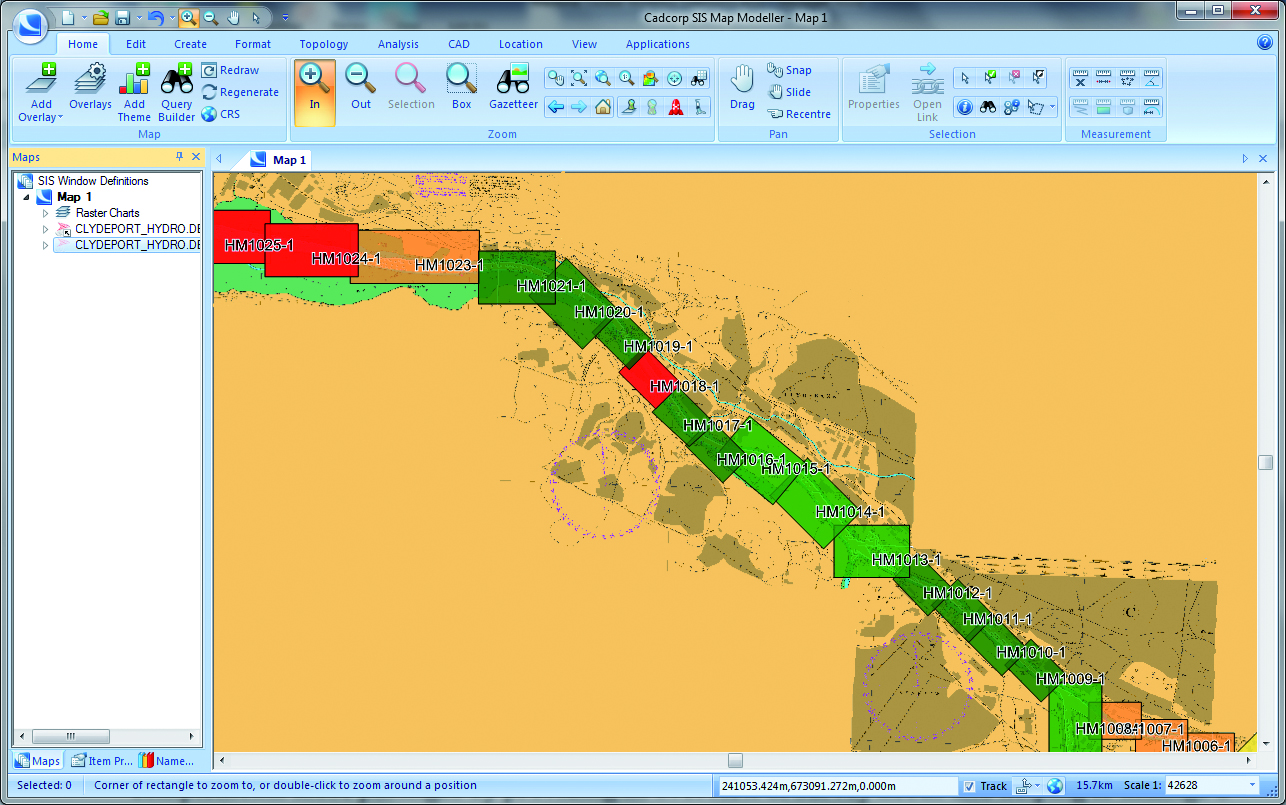 Situation Awareness
Productivity Tools
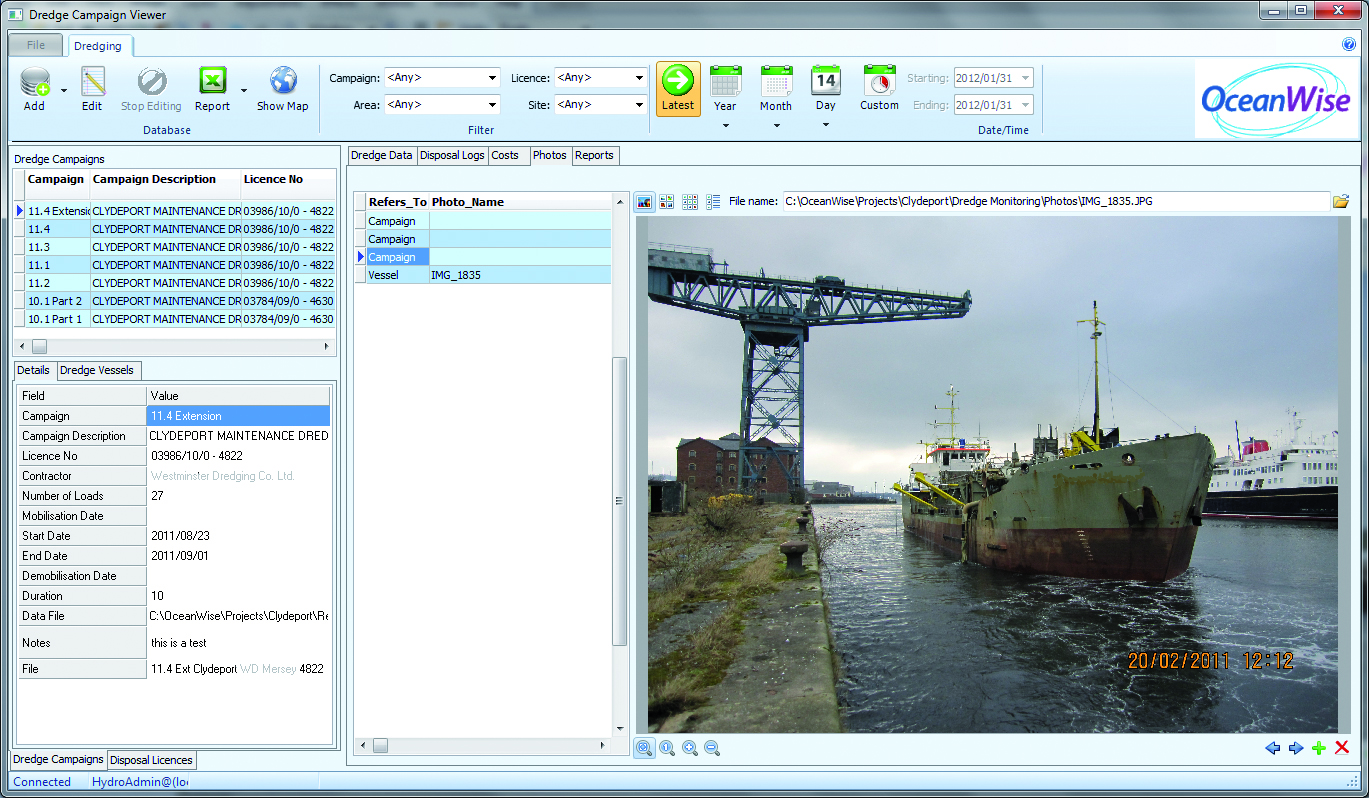 Operational Data
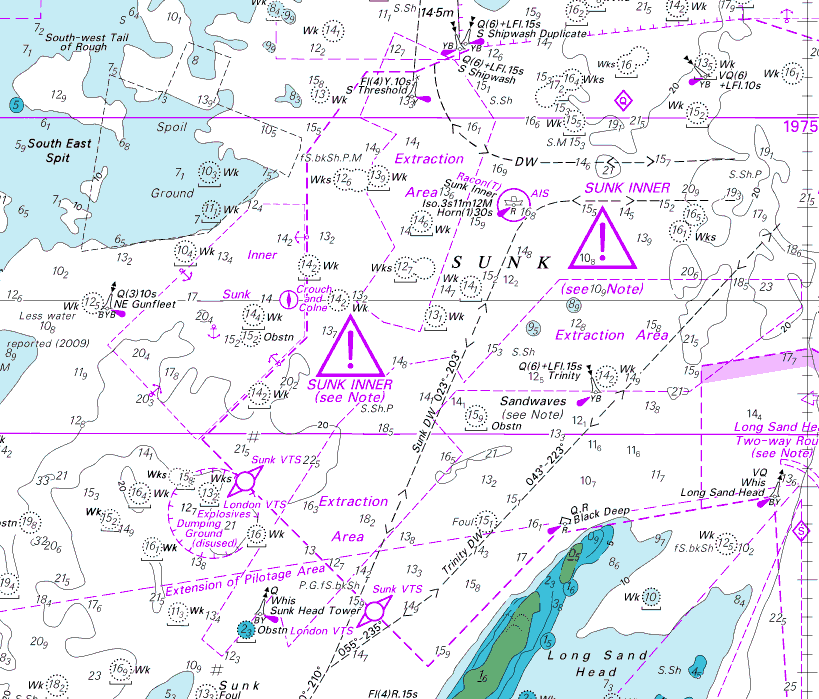 Compliance & Reporting
Hydrographic Survey
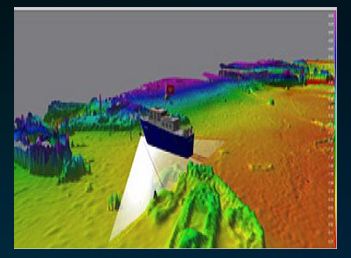 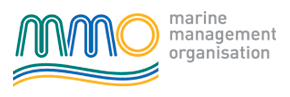 Open Systems / Programmable Interfaces
ADO Interfaces / Web & Proxy Services
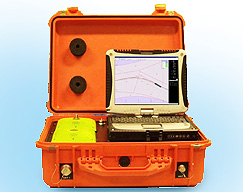 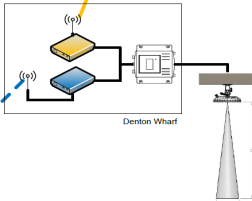 Portable Pilot Unit
Tidal & Env. Monitoring
VTS Display
Vessel Tracking
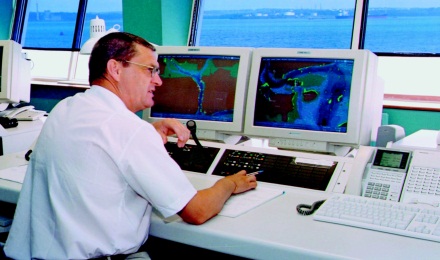 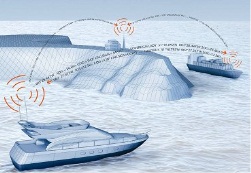 Open Standards & Common Data Management System
8
[Speaker Notes: ADO – ActiveX Data Objects]
Example 1 – Digital Base Map
Base Mapping
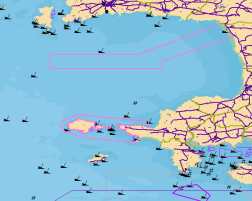 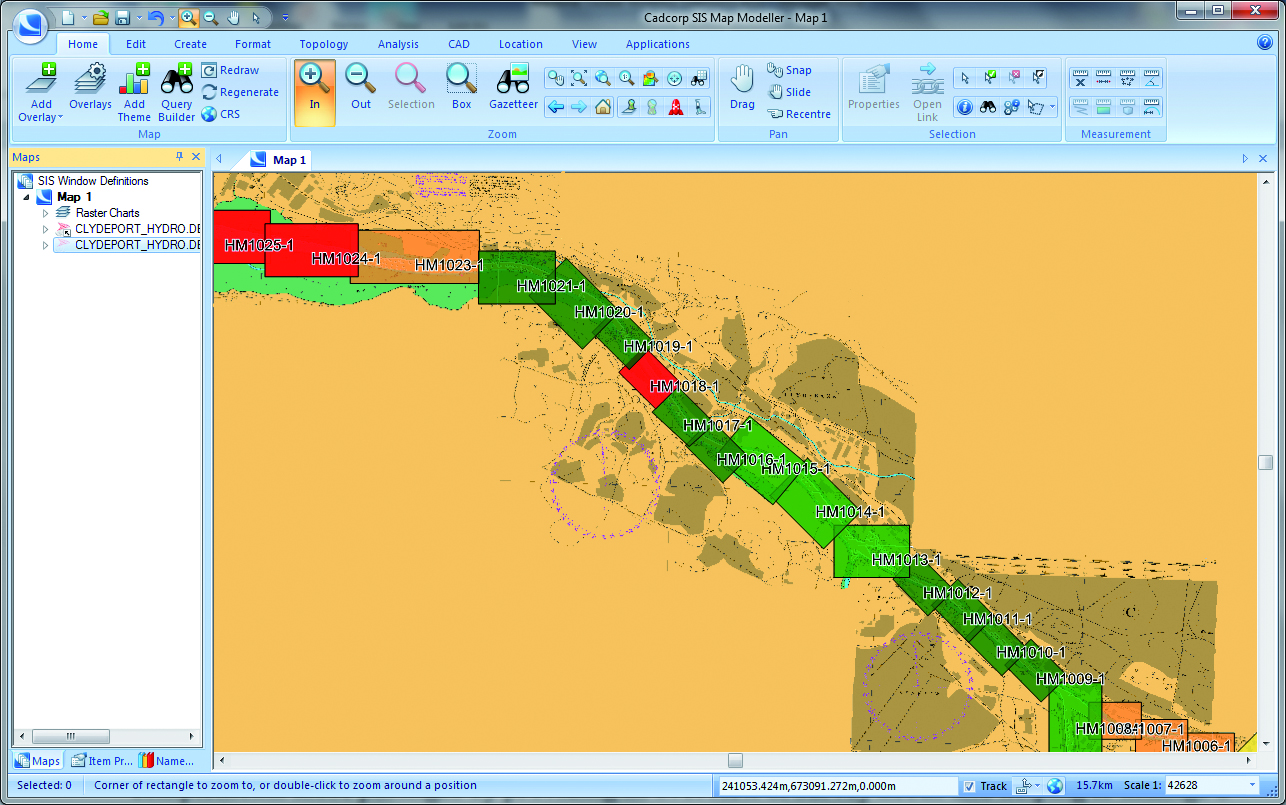 Situation Awareness
Productivity Tools
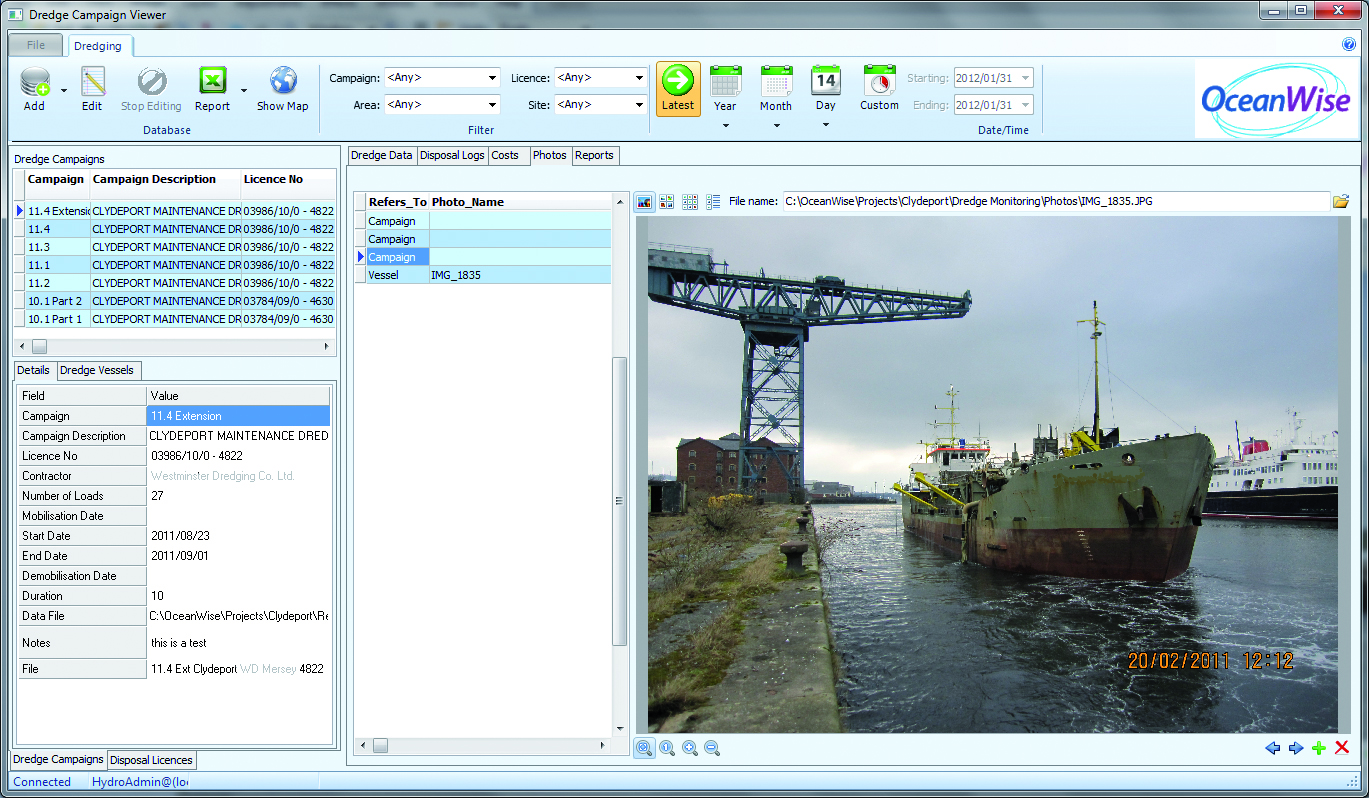 Ocean Database
Compliance & Reporting
Load and maintain digital land mapping in spatial database
Add and maintain local geographic features (commonly found in CAD)
Use digital base map as common factor to link other datasets e.g. asset maintenance records
Essential input to multiple applications
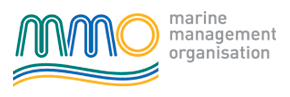 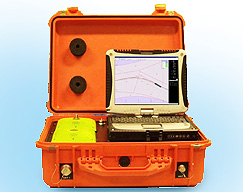 Portable Pilot Unit
Maintenance Records
VTS Display
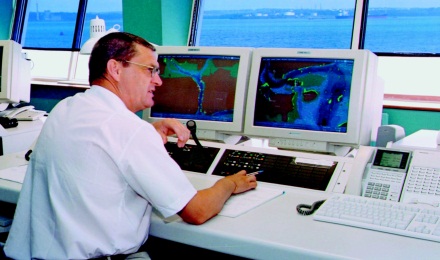 9
[Speaker Notes: ADO – ActiveX Data Objects]
Example 2 – ENC Production
Hydrographic Survey
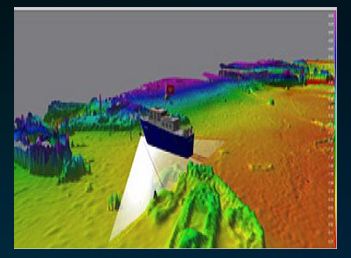 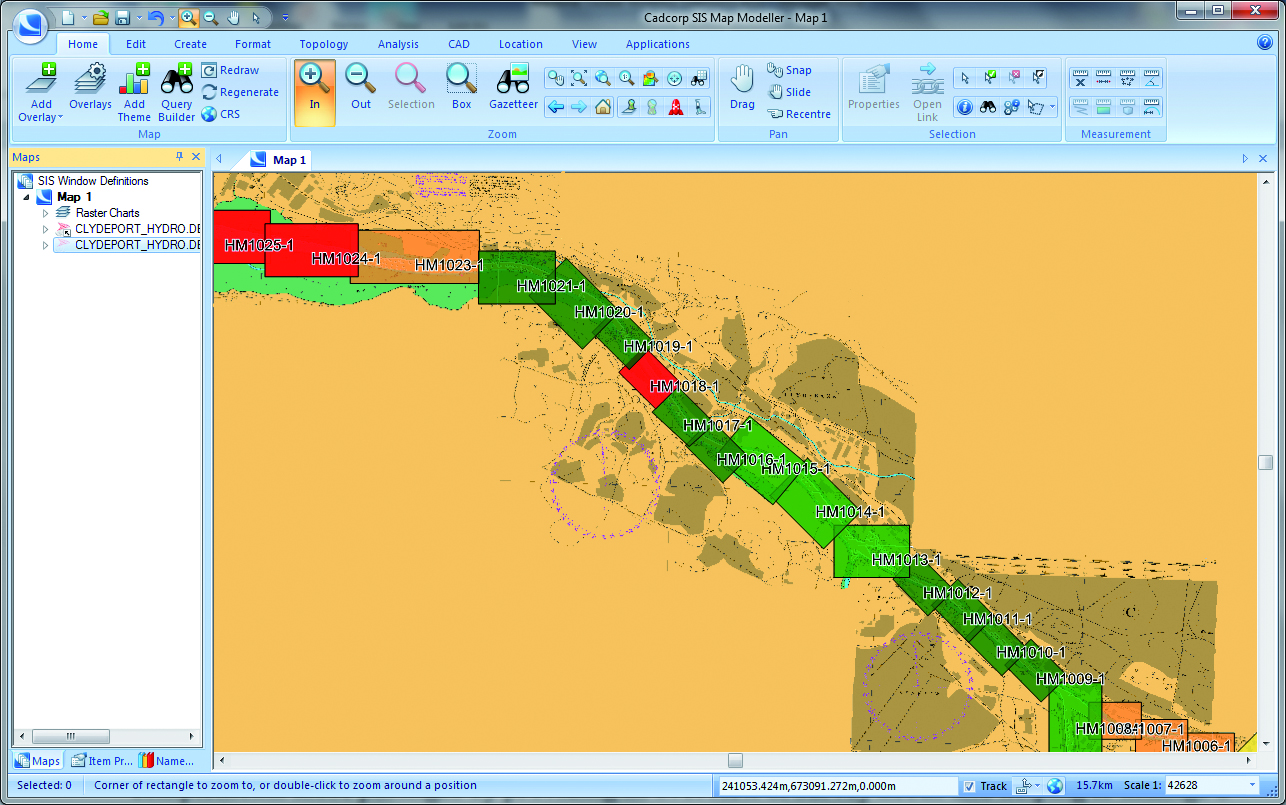 Situation Awareness
Productivity Tools
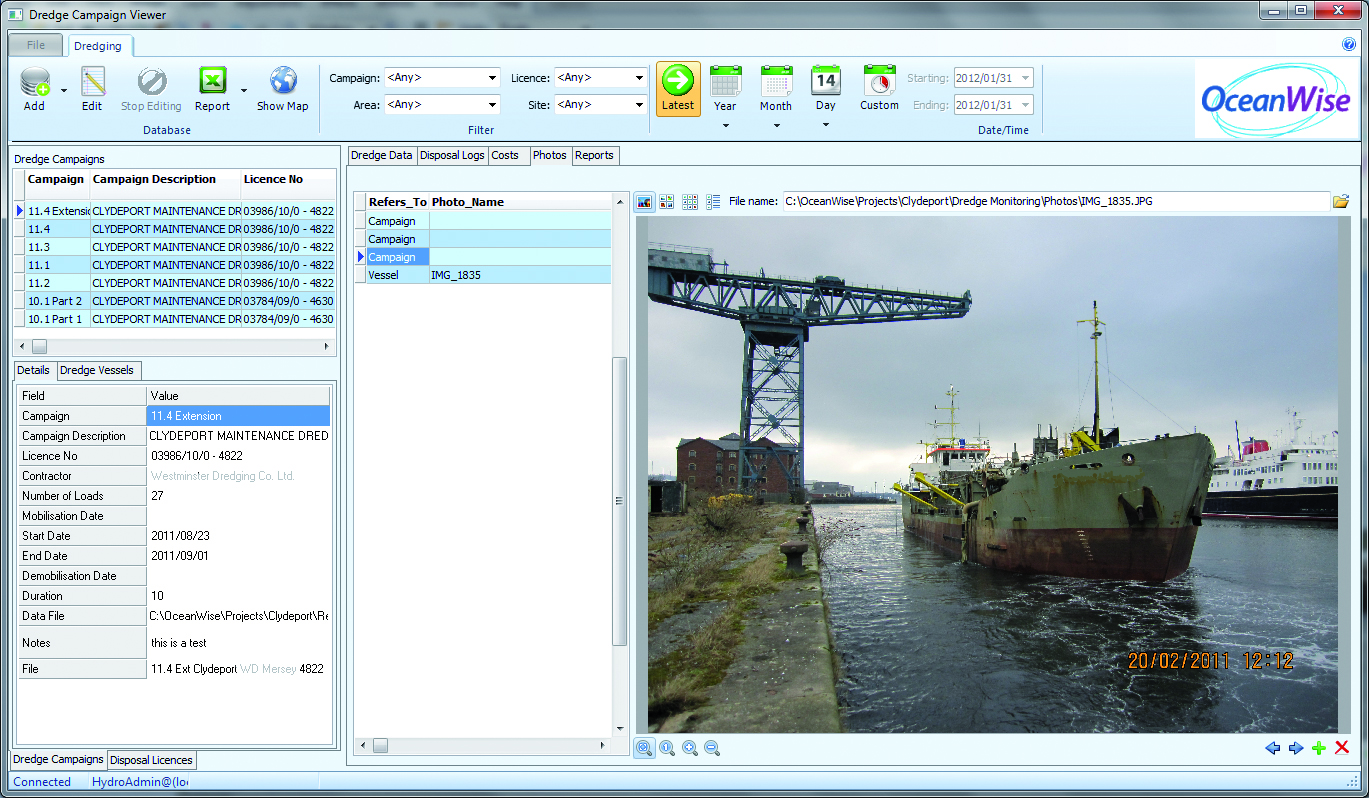 Ocean Database
Compliance & Reporting
Add ENC required attributes to base map in spatial database
Use DEM from surveys natively (e.g. in PDS 2000 format) to create depth areas/contours
Derive ENC meta features from chart areas included in base map
Create S-57 topology and export to Bathymetric / Port ENC for use on PPUs
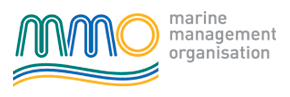 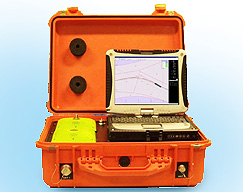 Portable Pilot Unit
VTS Display
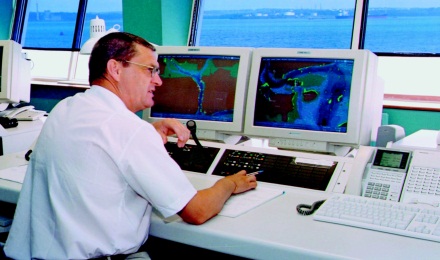 10
[Speaker Notes: ADO – ActiveX Data Objects]
Example 3 – Dredging
Operational Data
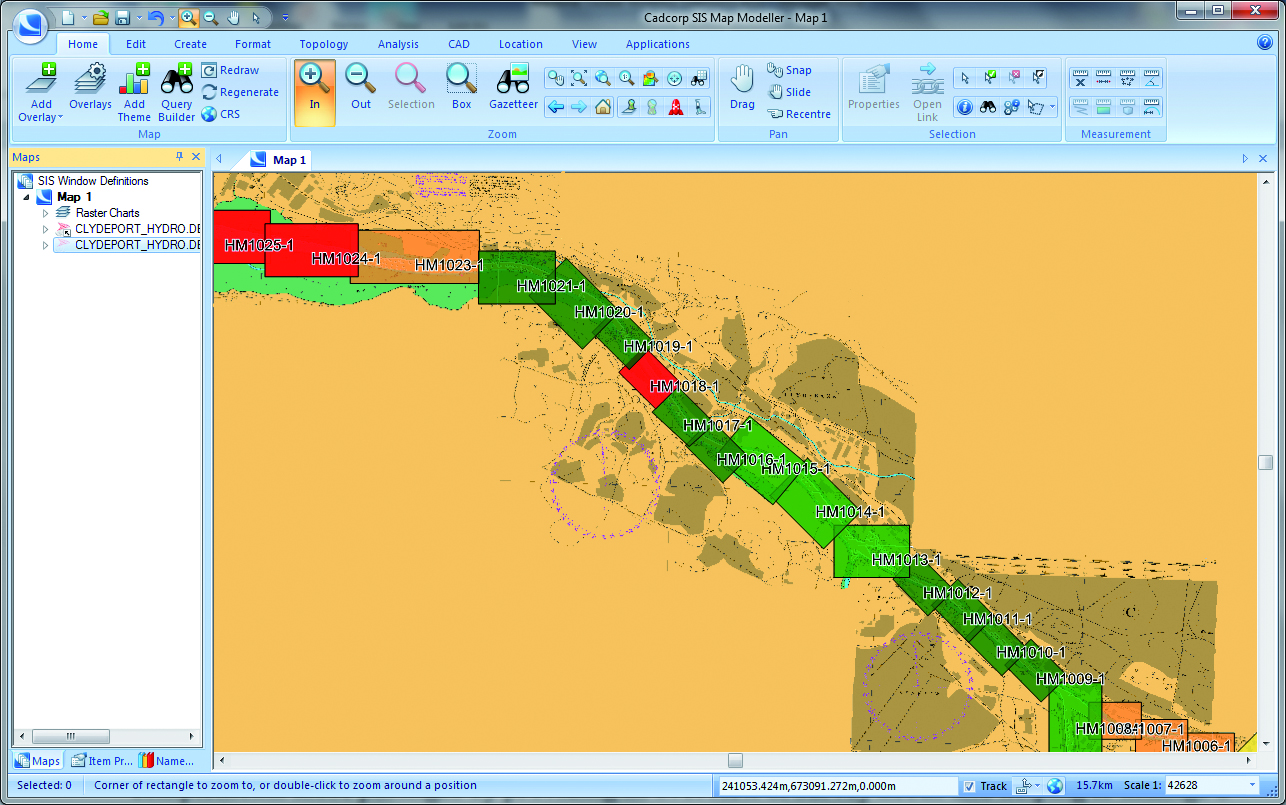 Situation Awareness
Productivity Tools
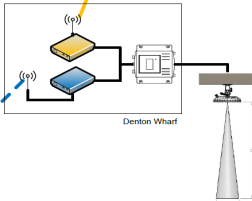 Tidal & Env. Monitoring
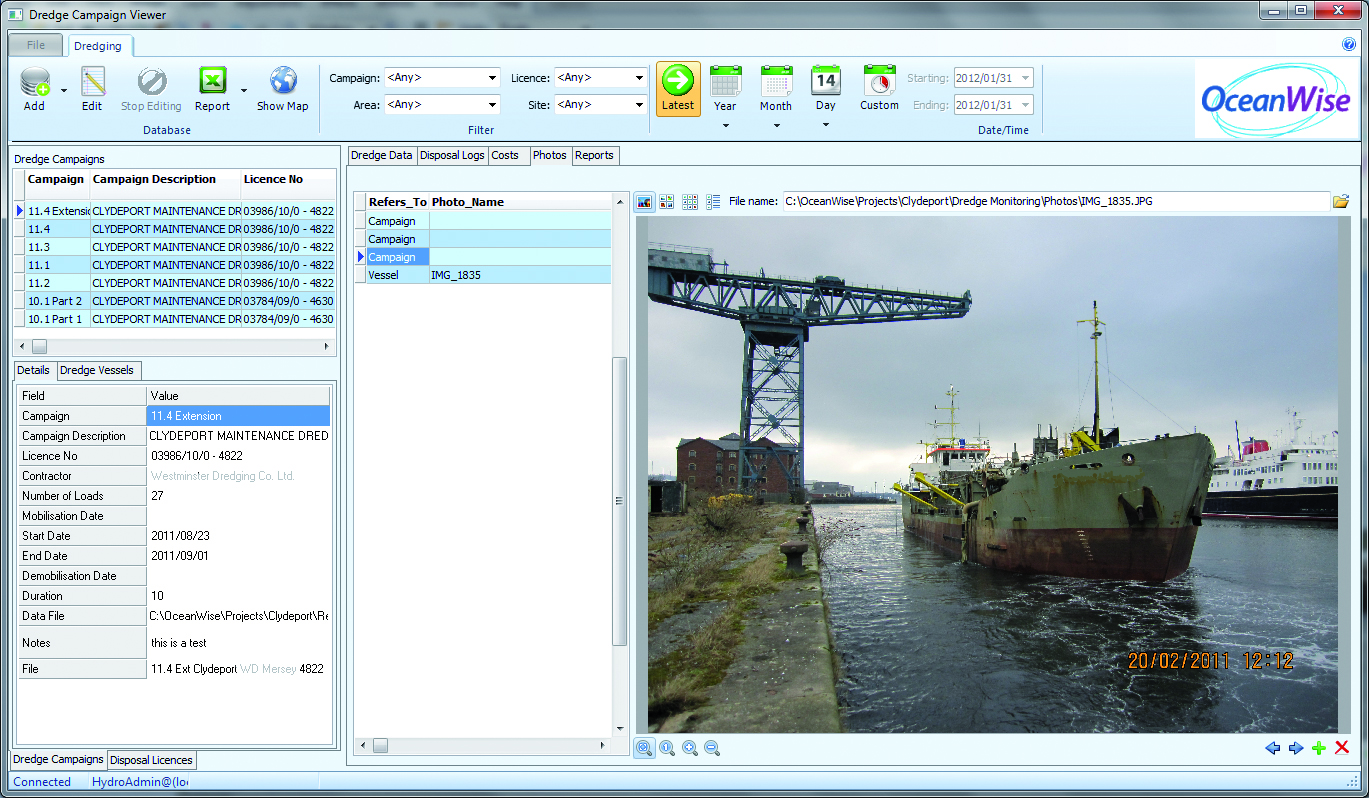 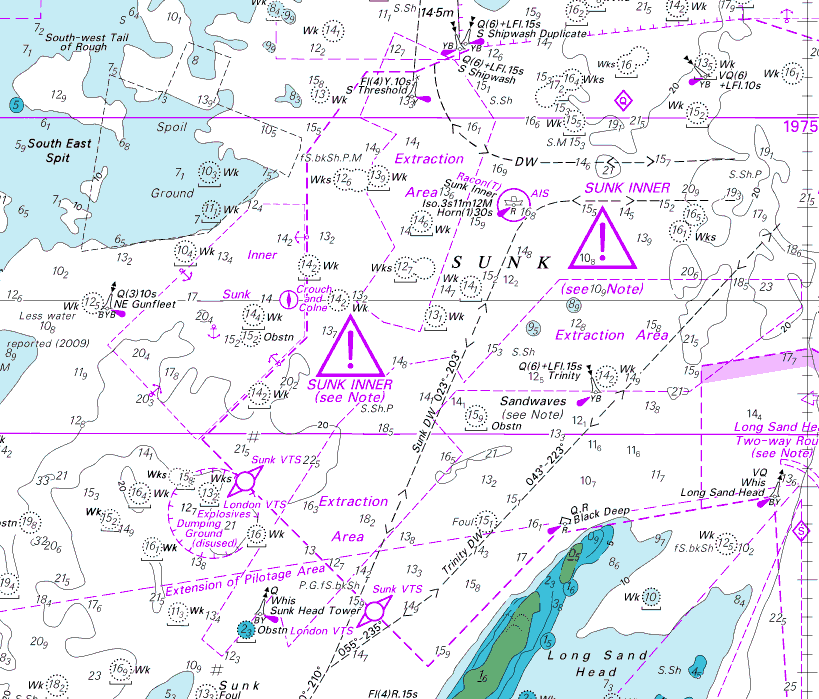 Ocean Database
Compliance & Reporting
Use seabed DEM and channel areas in base map to plan dredging needs
Confirm licensing requirements and plan seabed monitoring if needed
Exchange survey specifications with contractors and import results
Acquire dredging records and load to database & report to regulator as required
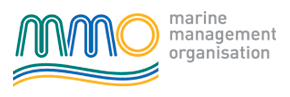 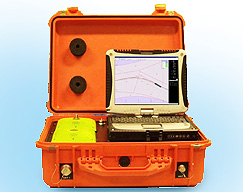 Portable Pilot Unit
VTS Display
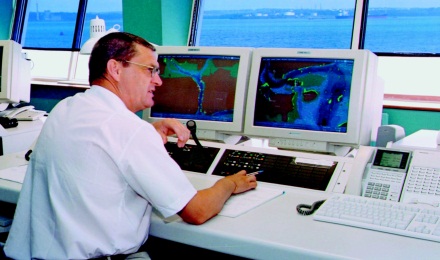 11
Example 4 – Environmental Monitoring
+
Tidal and EnvironmentalMonitoring & Sampling
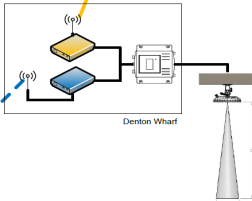 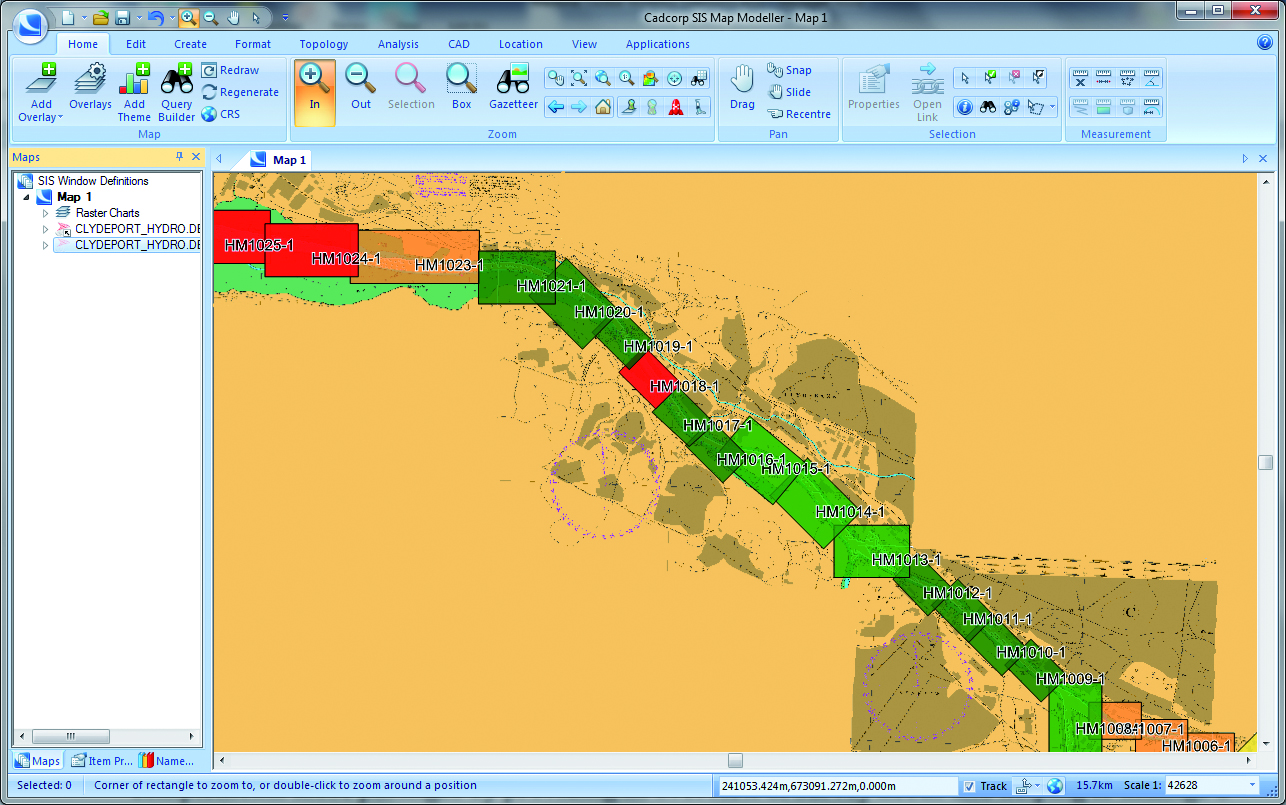 Situation Awareness
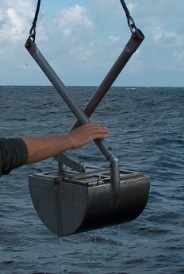 Productivity Tools
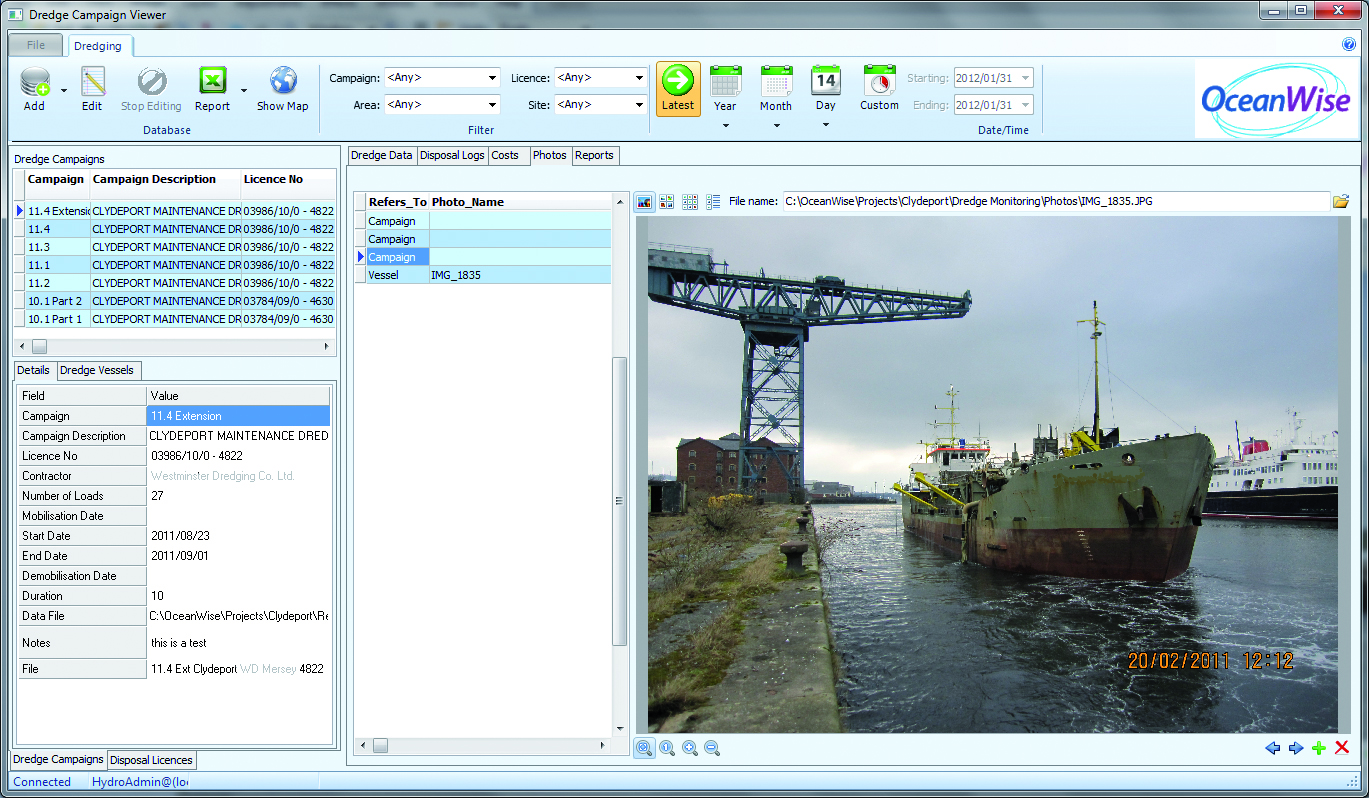 Ocean Database
Tide, weather and current data acquired and displayed in real-time
Upload environmental samples, tidal predictions and modelled data
Available for situation awareness, maritime operations and reporting 
Historic record for analysis, predictions and input to engineering & environmental studies
Compliance & Reporting
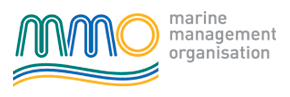 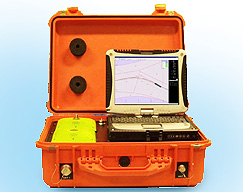 Portable Pilot Unit
VTS Display
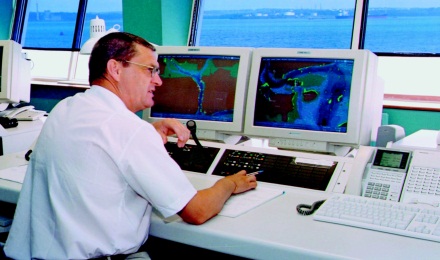 12
[Speaker Notes: Environmental samples include benthic analysis – Unicorn data model – Thomson Ecology]
More Port Applications
13
[Speaker Notes: Numerous port applications benefit from information facilitated by MII]
More Port Applications (2)
14
More Port Applications (3)
15
Maritime Information Infrastructure  Summary
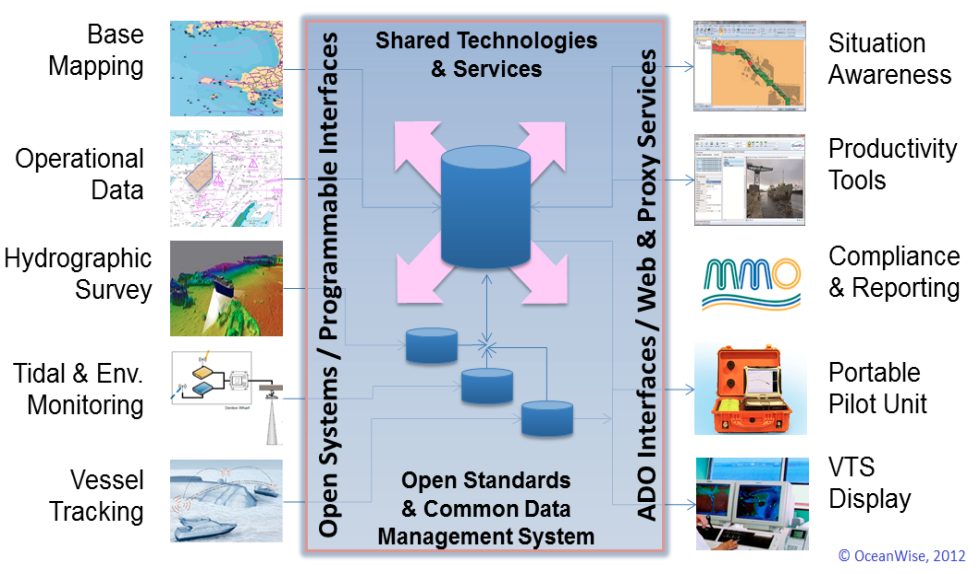 OW is delivering enterprise SDIs (hence efficiencies) to Peel Ports, ABP and PLA
SDI benefits are realised at the enterprise level but includes external stakeholders
Connects disparate datasets and systems (contractors, regulators and potentially HOs)
Supports multiple maritime applications and allows ports to participate in e-navigation
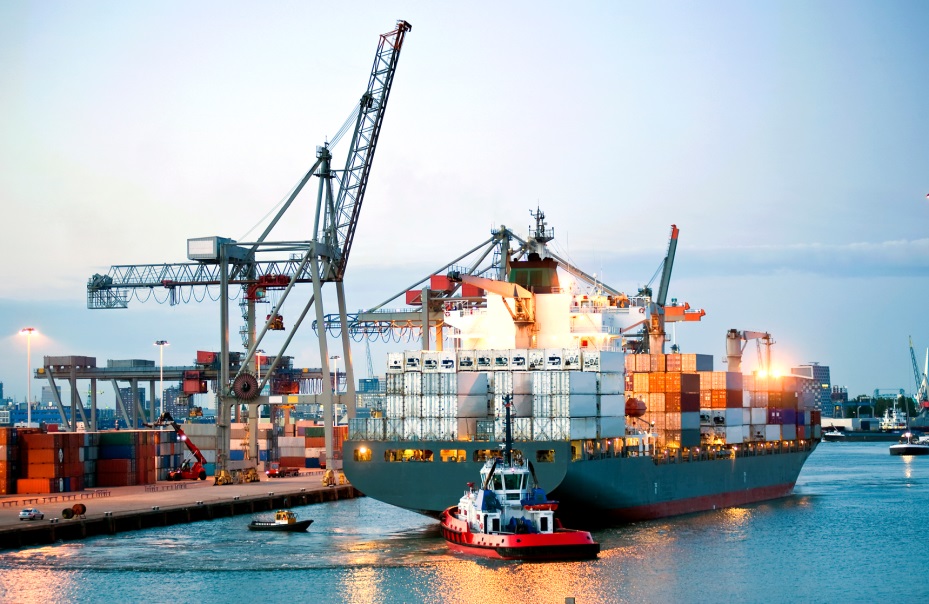 16